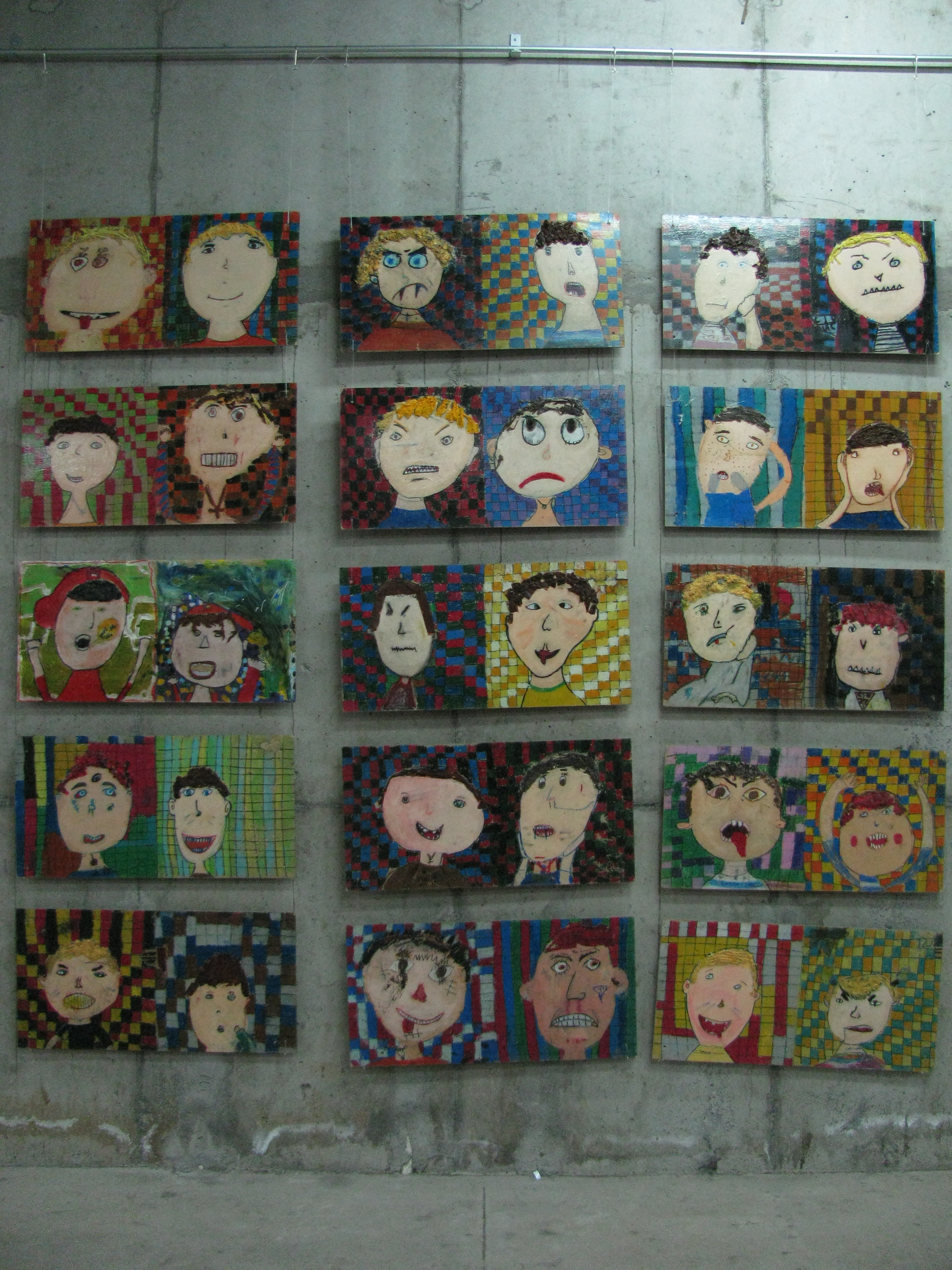 Las personas en la pintura

2°básico
Objetivo:
Expresar y crear trabajos de arte a partir de la observación del:
entorno natural: figura humana y paisajes chilenos
entorno cultural: personas y patrimonio cultural de Chile
entorno artístico: obras de arte local, chileno, latinoamericano y del resto del mundo (OA1)
Actividad:
Los estudiantes observan pinturas y fotografías de personas hechas por diferentes artistas El docente guía la conversación con preguntas como:
¿quiénes son las personas que aparecen en estas fotografías y pinturas?
¿las conoces, por qué serán importantes?
¿qué personas son importantes en nuestro país y el mundo? ¿Por qué?
si tuviera que hacer un retrato de una persona importante, ¿a quién retrataría? (por ejemplo: cantante, actor, deportista, otros)
¿cómo es la persona a quien retrataría, qué importancia tiene?
Acróbata y Arlequín
Bañista con pelota
Niña con manzanillas
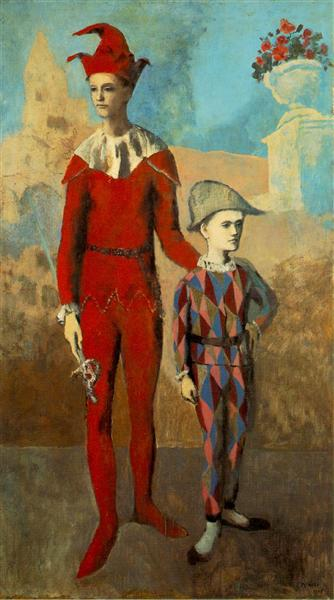 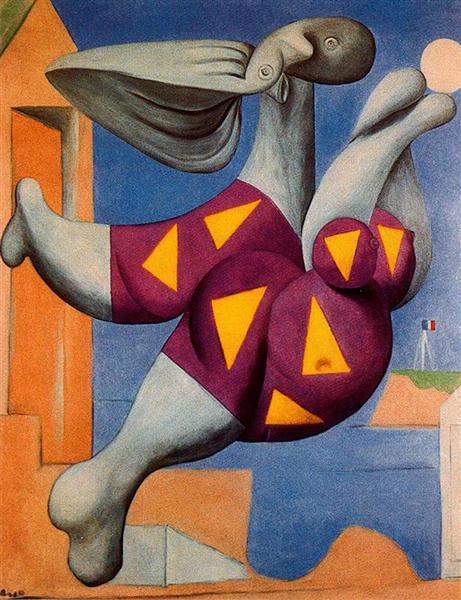 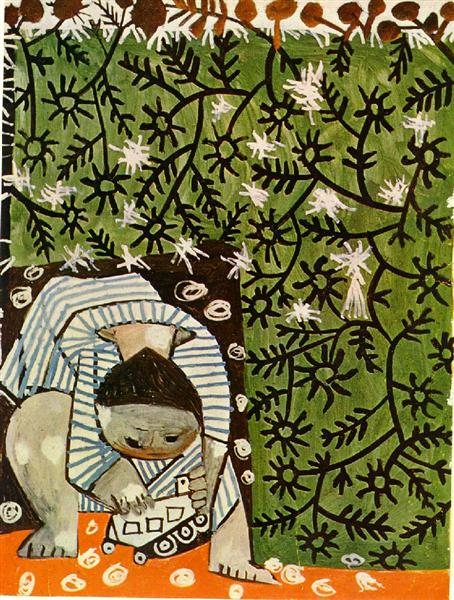 Pablo Picasso pinto a las personas de diferentes maneras, a veces de modo real y otras de maneras muy imaginativas.
La jirafa ardiendo
Niño de mapa mundi
Nacimiento de una divinidad
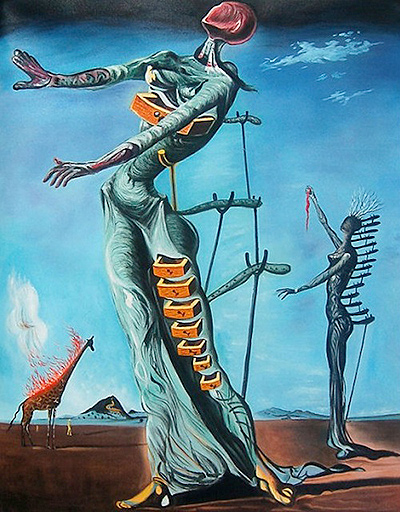 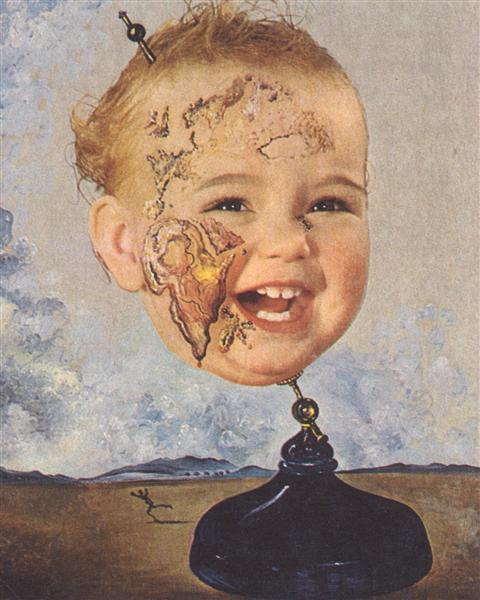 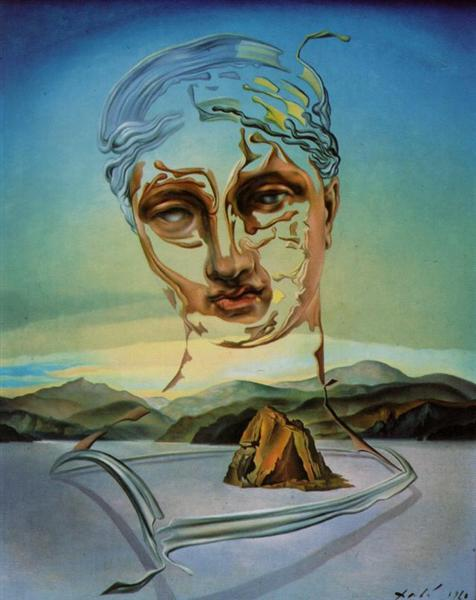 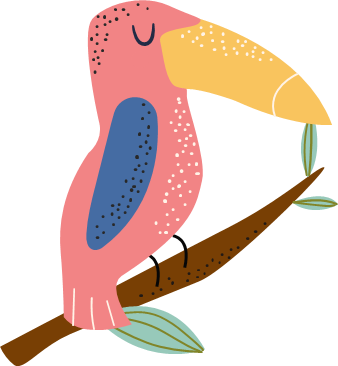 Salvador Dalí pinto sus sueños.
Mick Jagger
Elvis Presley
Mao
James Dean
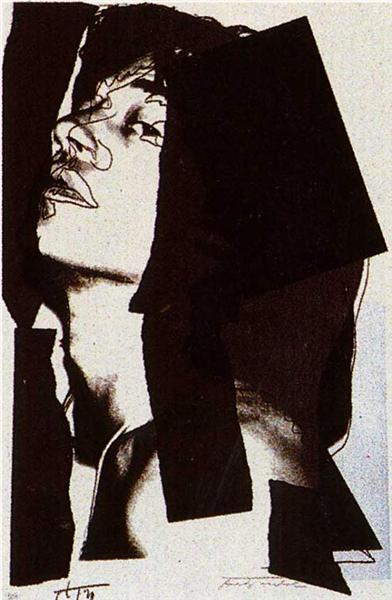 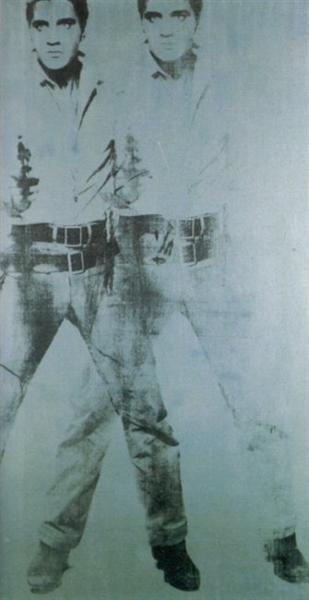 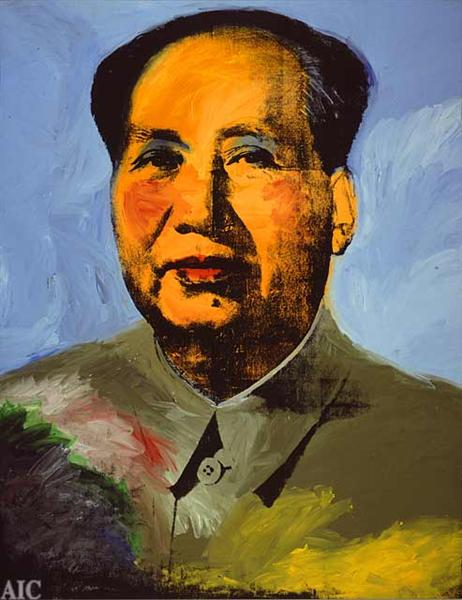 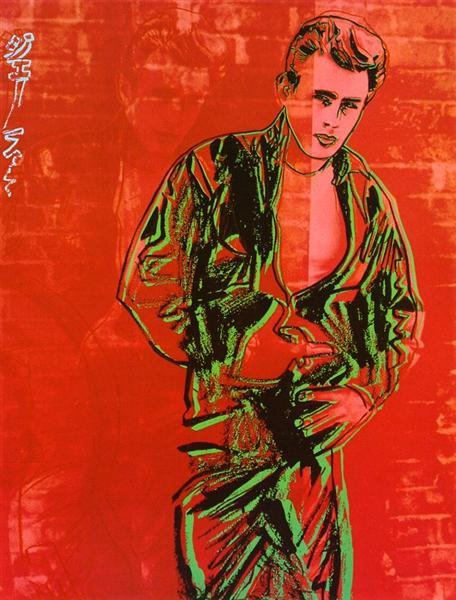 Marilyn Monroe
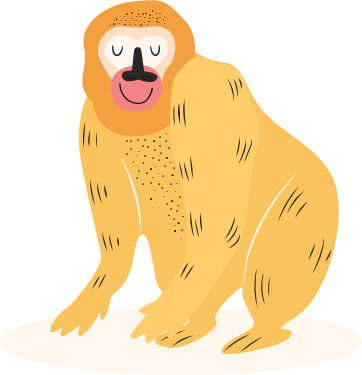 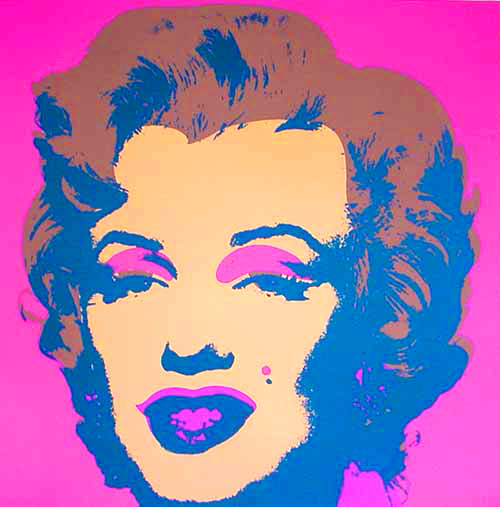 Andy Warhol pinto a actores, cantantes, 
políticos y personas importantes de su época
Atahualpa Yupanqui
Ternura
El Guitarrista
Pablo Neruda
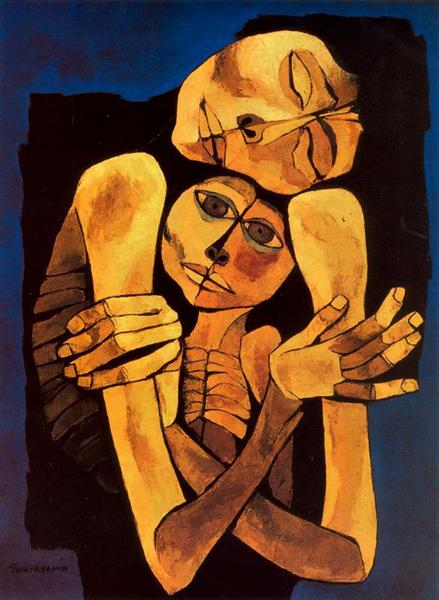 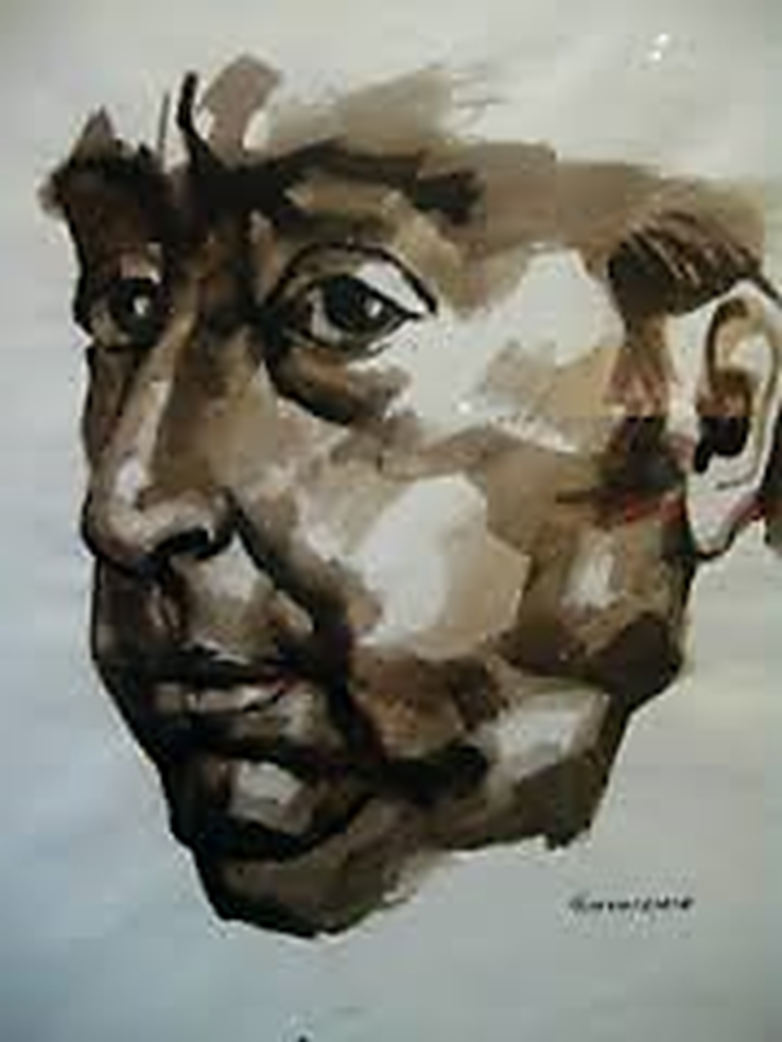 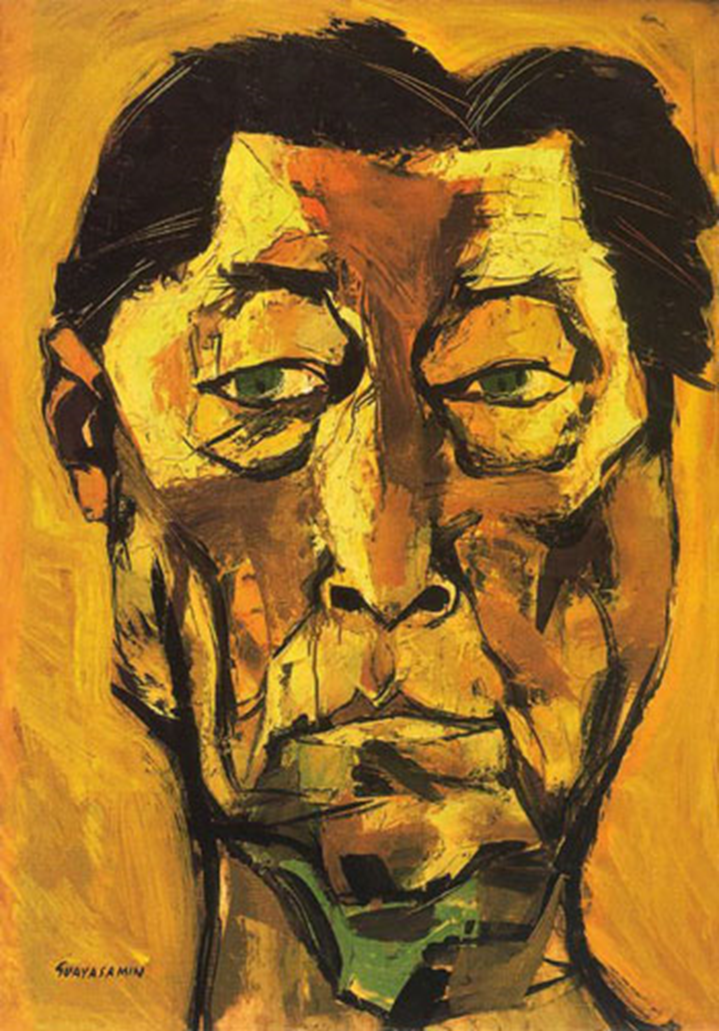 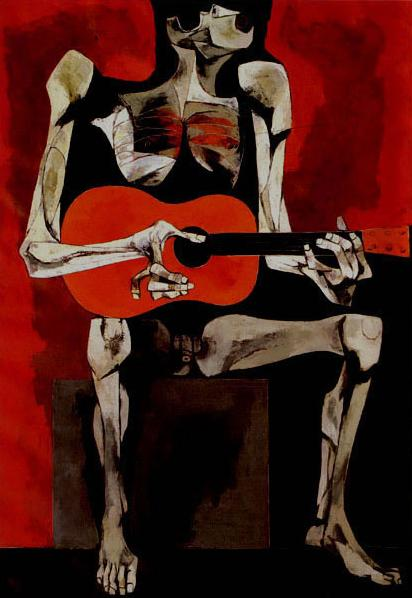 Marilyn Monroe
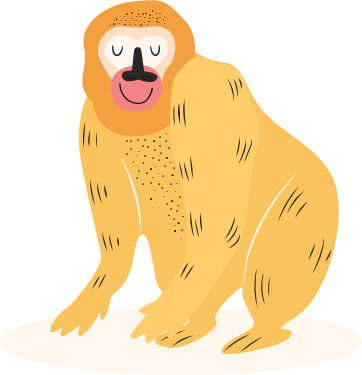 Oswlado Guayasamín pintó a músicos, poetas, políticos y al pueblo ecuatoriano.
El velo
Autorretrato
El cuenta fortuna
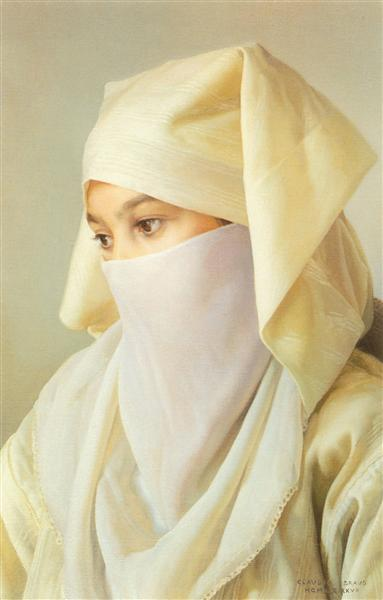 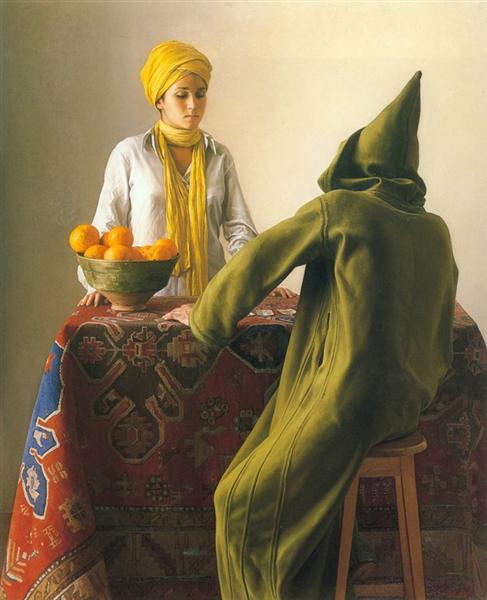 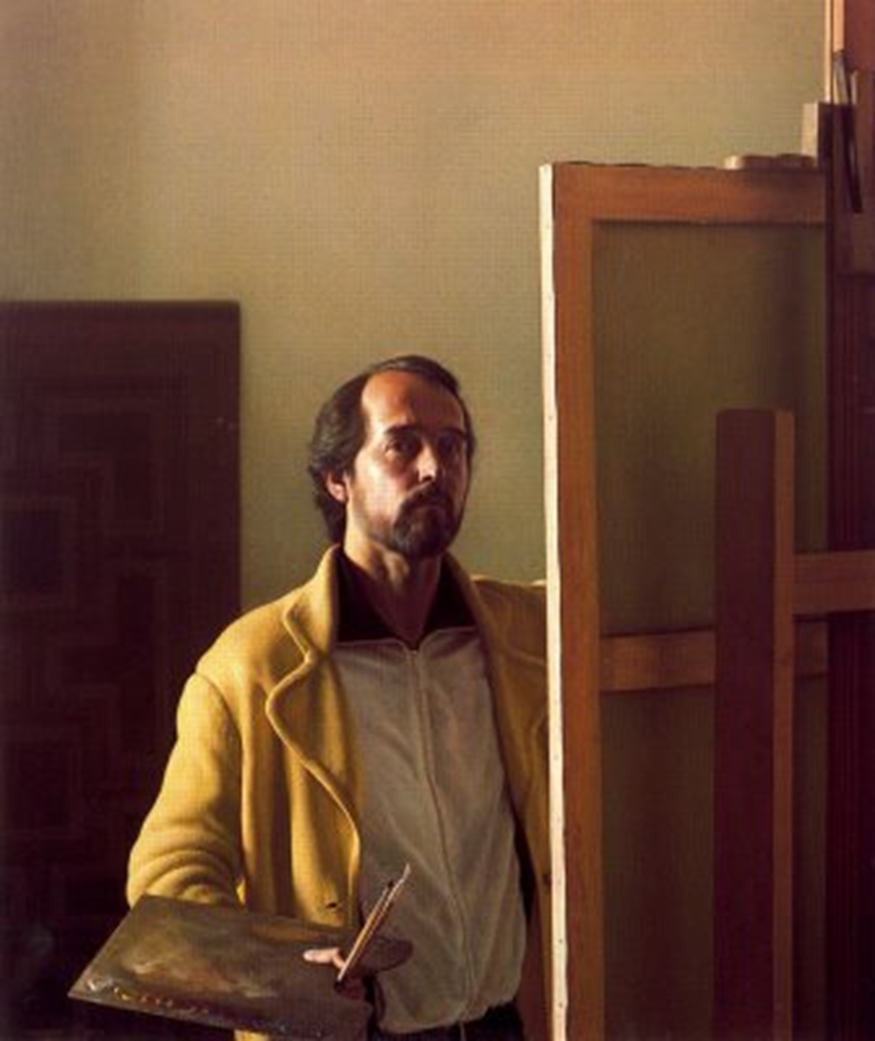 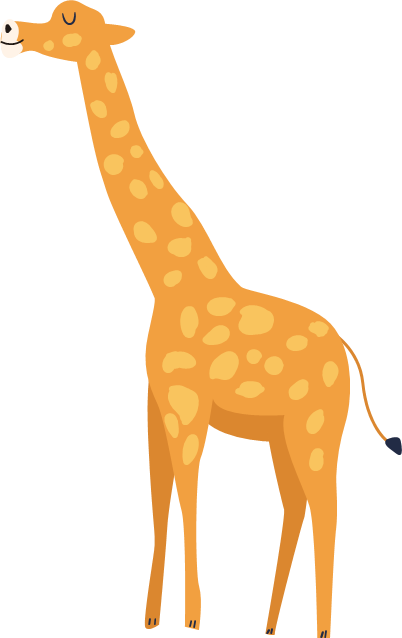 Claudio Bravo es un pintor chileno que pinta de forma muy realista a las personas.
Actividad:
Realizan un collage con técnicas mixtas con el tema de las personas, basados en una de las pinturas observadas. Para esto pueden utilizar materiales como materiales de reciclaje, papeles de colores y lápices pastel.
Gracias
Imágenes:
Wikiart.org
slidesgo.com